CW
13/07/2022
8Ge Pure Metals and Alloys
Do Now: 
Put these in order of most to least reactive; copper, gold, silver, platinum, iron, sodium, potassium
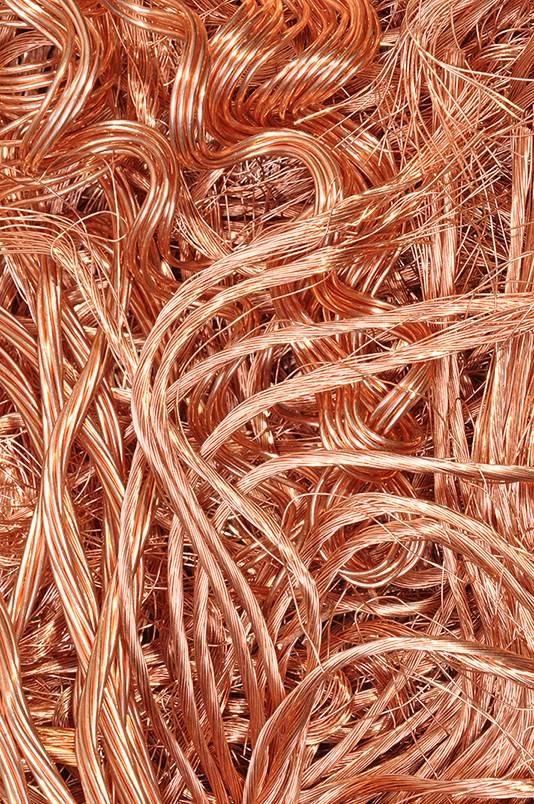 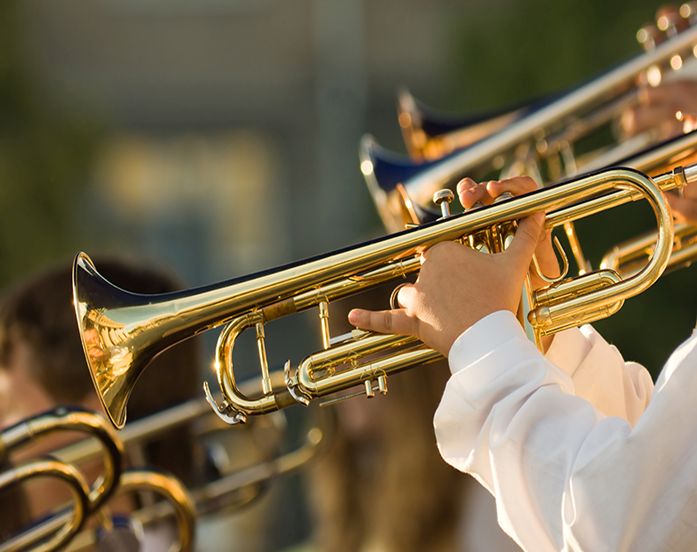 Alloys
Copy & Complete
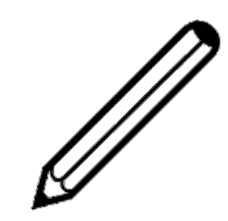 Alloys are a mixture  of a metal element with another element. 
Bronze contains Cu and Sn (______ + ___) 
Brass contains Cu and Zn (______ + ____)
Solder contains Pb and Sn (____ + ____)
Stainless steal Fe and C and Cr(____ + ______ + _________)
Duralumin Al, Cu + Mg (_________, ______, + __________)
copper
tin
zinc
copper
tin
lead
carbon
iron
chromium
copper
magnesium
aluminium
Alloys have different properties than the elements used to make them
Alloy                              Main metal                Added element                 Improved property                 Example of use
Solder



Duralumin



Stainless steel
Copper &
magnesium



tin



Carbon and chromium
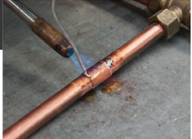 Stronger and more corrosion resistant than main metal
iron



aluminium



lead
solder
Lighter and stronger than main metal
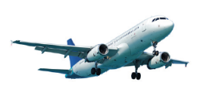 Duralumin
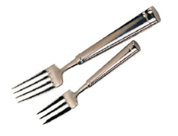 Lower melting point than main metal
Stainless steel
Write Down
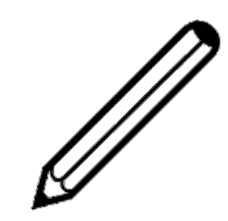 Metals are malleable because layers of atoms can slide over each other when under stress
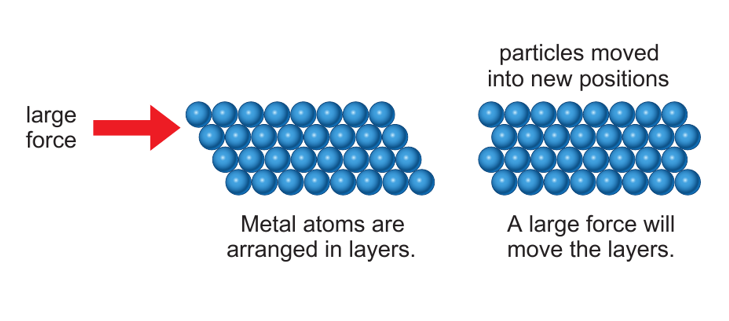 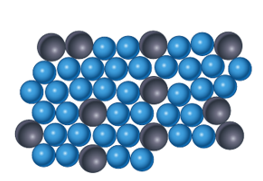 This is a particle model of an alloy. How would the addition of larger atoms affect the malleability ?
In and alloy the different atoms jam up the structure so the layers cannot easily slide.
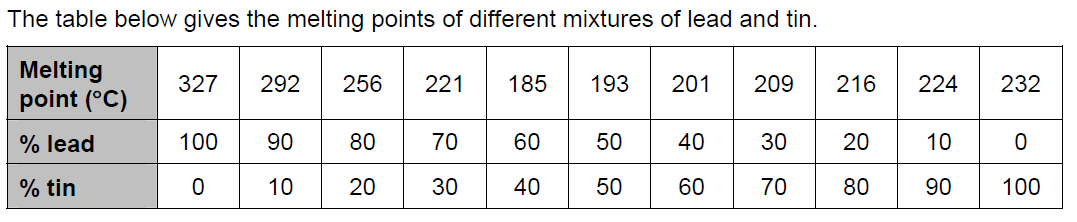 Plot the graph.

Describe how the melting point changes as the percentage of tin increases.
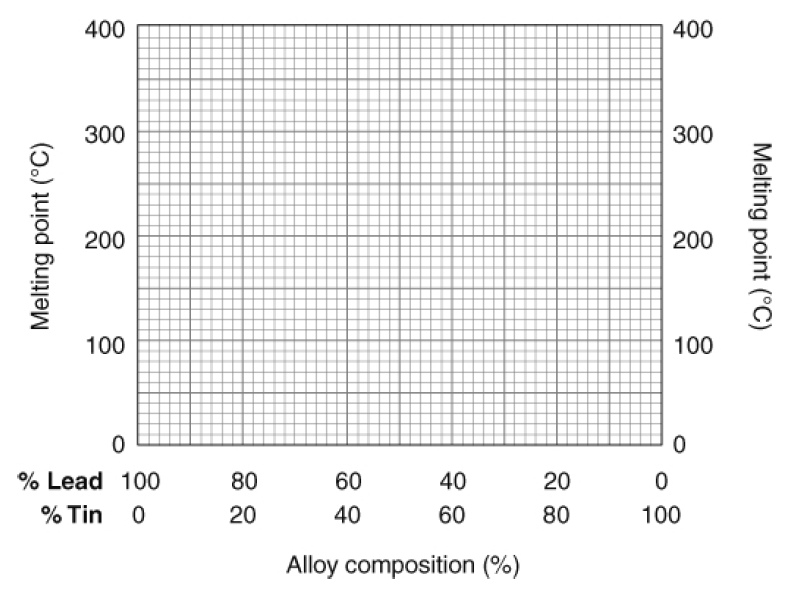 The melting point of solder steeply decreases down to 40% tin and then increases less steeply to 100% tin
Questions
Use your graph to identify the melting points of pure lead and pure tin.
Which mixture produces the solder with the lowest melting point? 

Two old pieces of iron were tested. Iron X melted at exactly 1535°C. Iron Y melted between 1400 °C and 1450 °C. 
3. Which sample was pure iron? Explain. 
4. Suggest why most structures are made from iron alloys rather than pure iron.
Answers
327 °C
60% Lead 40% tin
Sample X is the pure iron because it has a fixed melting point
Iron alloys are stronger and more corrosion resistant than iron
Check your work
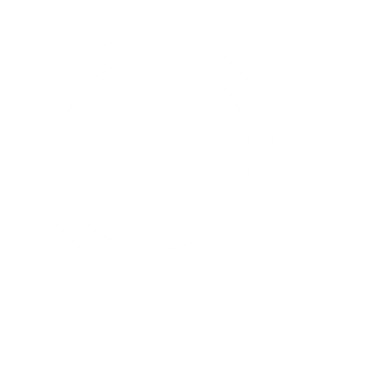 Write Down
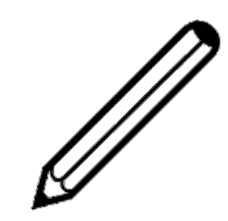 Melting Points
Pure substances have fixed melting points.

e.g.

Sugar
Water
Iron
0 °C
186 °C
1,538 °C
Add the labels ‘pure substance’ and ‘impure substance’
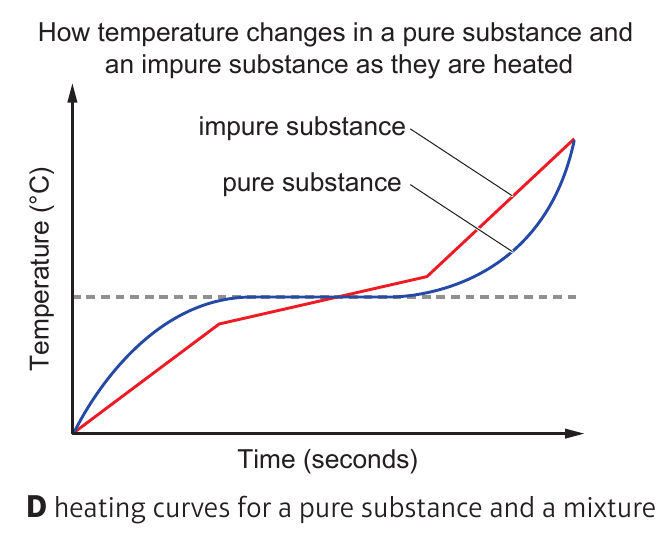 Impure substance
Pure substance
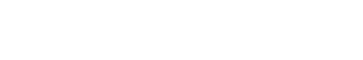 Alloy                              Main metal                Added element                 Improved property                 Example of use
Copper &
magnesium



tin



Carbon and chromium
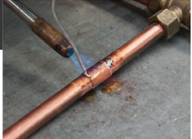 Stronger and more corrosion resistant than main metal
Solder



Duralumin



Stainless steel
iron



aluminium



lead
solder
Lighter and stronger than main metal
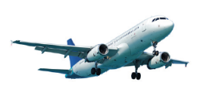 Duralumin
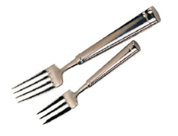 Lower melting point than main metal
Stainless steel
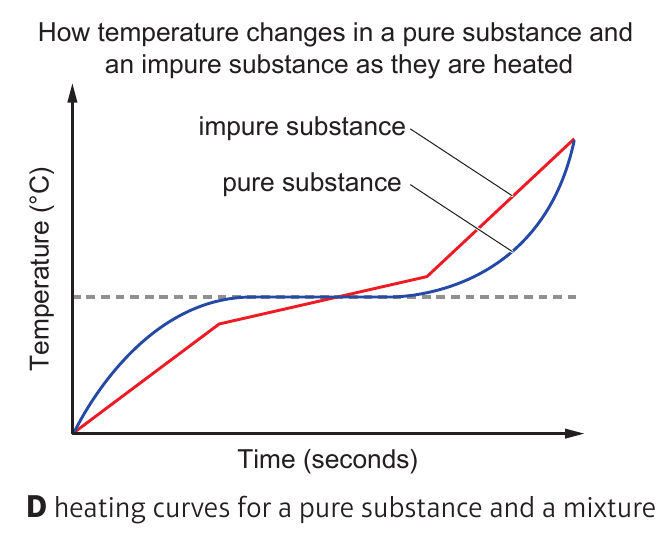 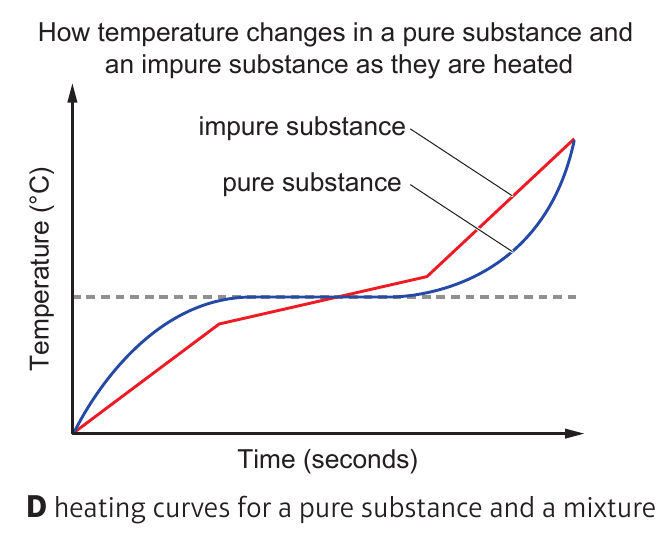 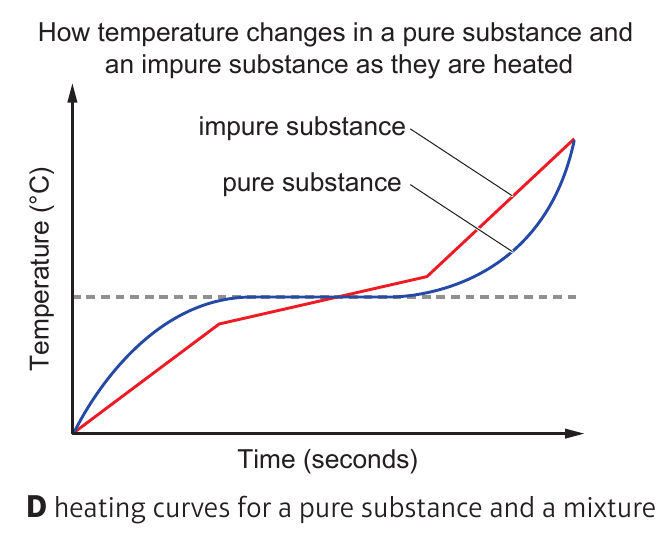 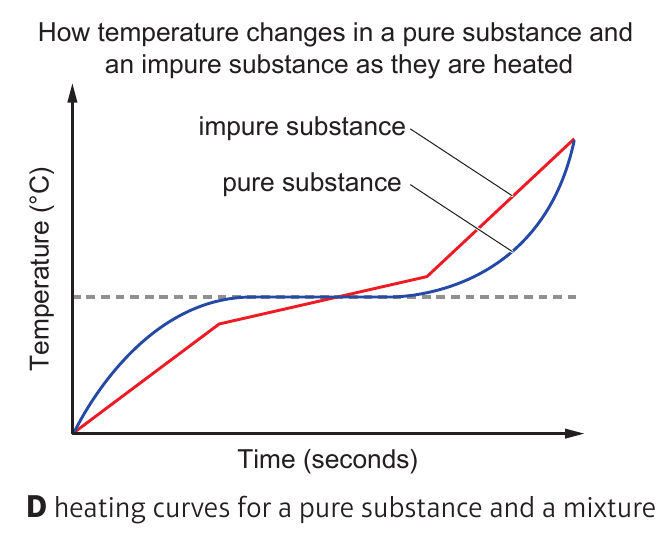 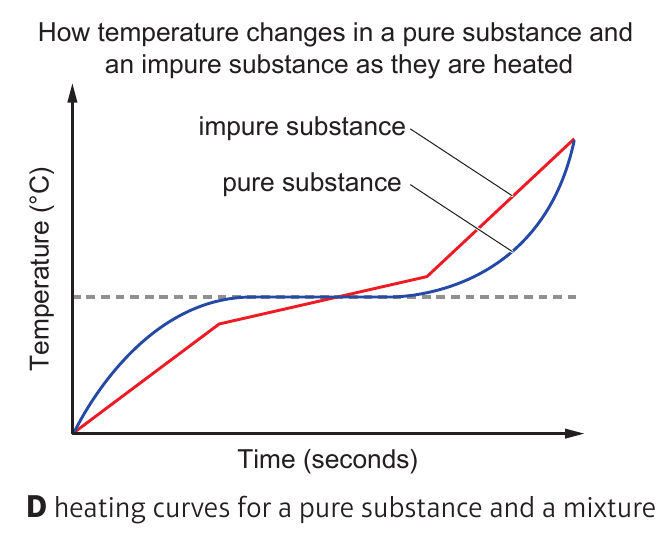 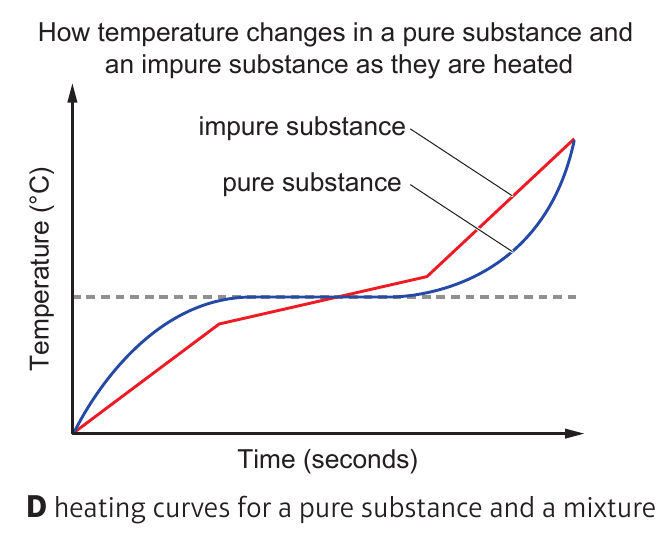 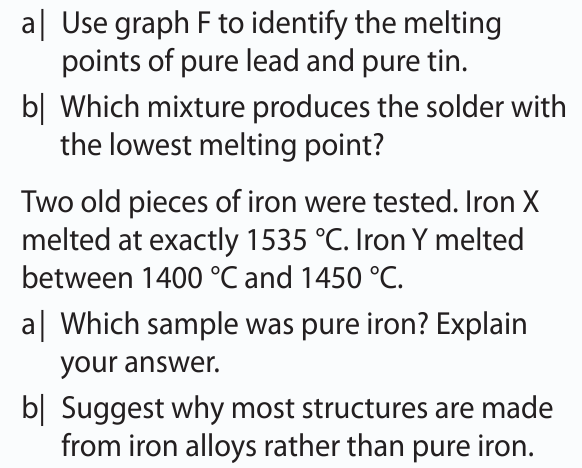 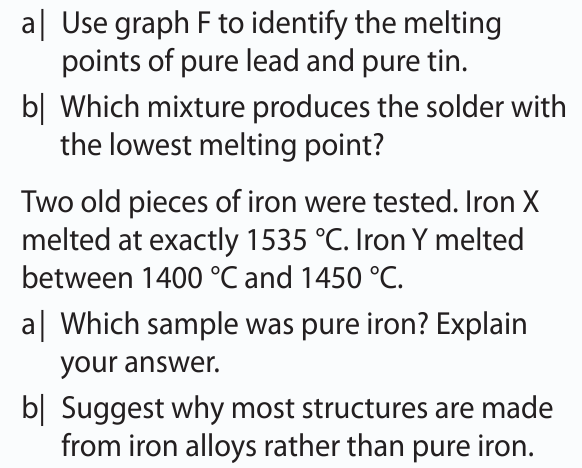 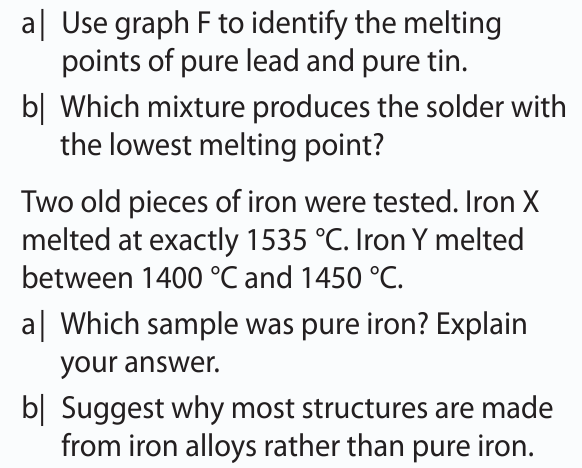 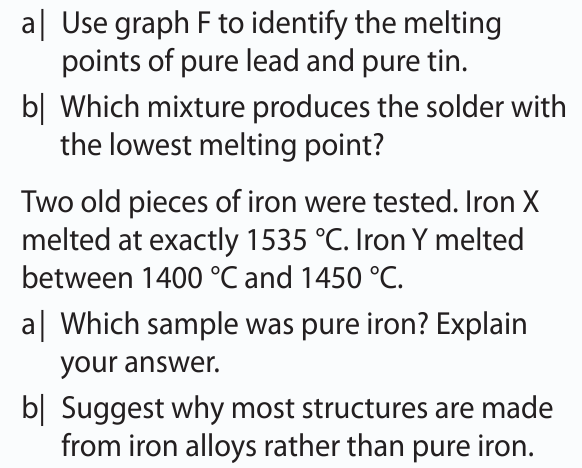 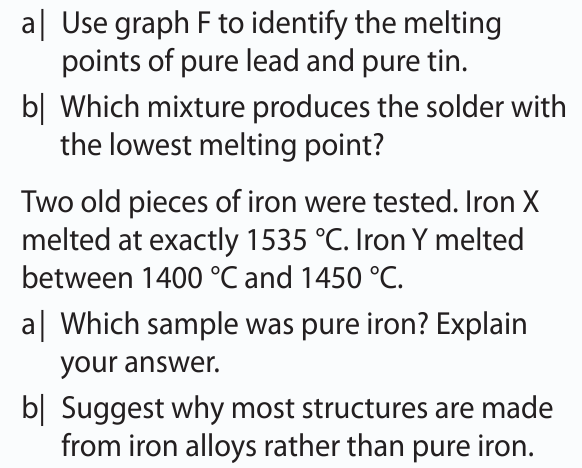 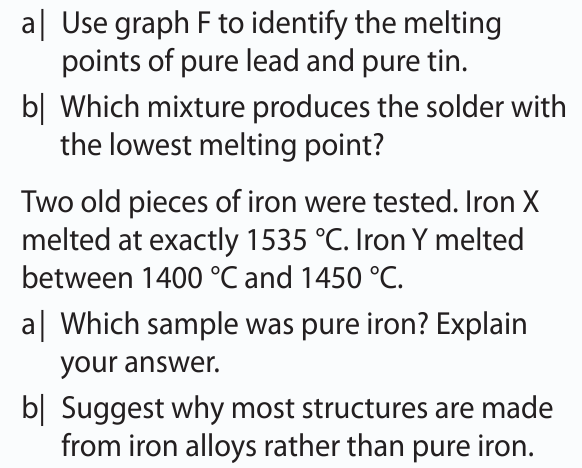 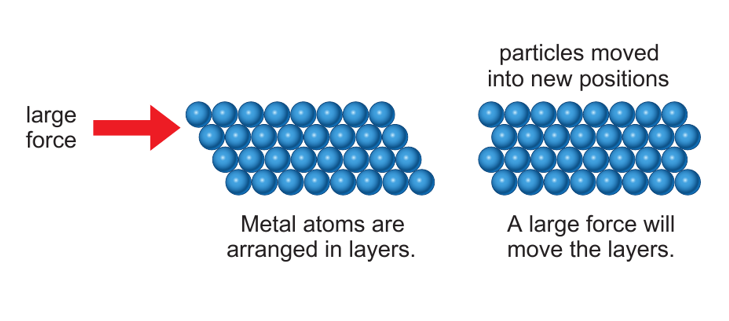 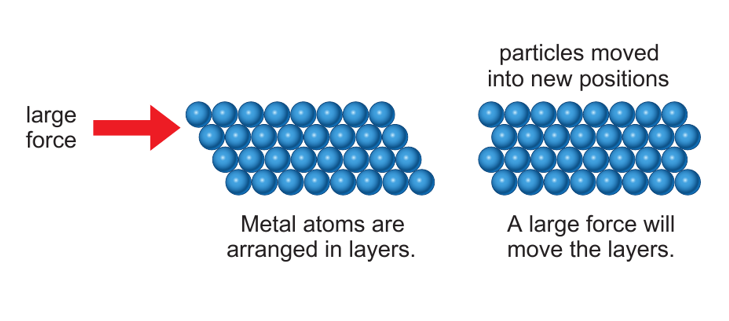 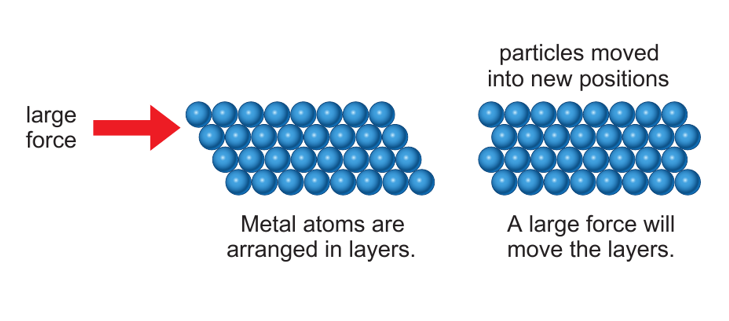 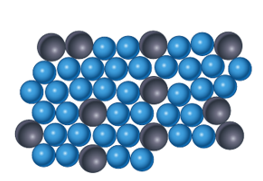 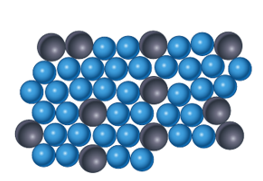